angličtina pro tlumočníky
Mgr. KATEŘINA EŠNEROVÁ
katerina.esnerova@ff.cuni.cz
administrativa
administrativa
zápočet
75% docházka
75 % odevzdaných DÚ
konzultace – PO 14:30 (napište mi e-mail)
Moodle
AJpT2019
DDL pro info – ČT 23:59
provoz
provoz
chtít se učit
nebát se dělat chyby
experimentovat
chovat se jako profík / brát to vážně
provoz
chtít se učit
nebát se dělat chyby
experimentovat
chovat se jako profík / brát to vážně
bezpečná bublina
za chyby se vám nikdo nebude smát
feedback je vždy neosobní
obsah
obsah
vlastní projev v AJ
jednotlivé tlumočnické dovednosti
tlumočení do AJ
slovní zásoba & terminologie
?!?
projev – andy haldane
Chief Economist at the Bank of England
TEDxGlasgow: Putting the “Public” in Public Institutions
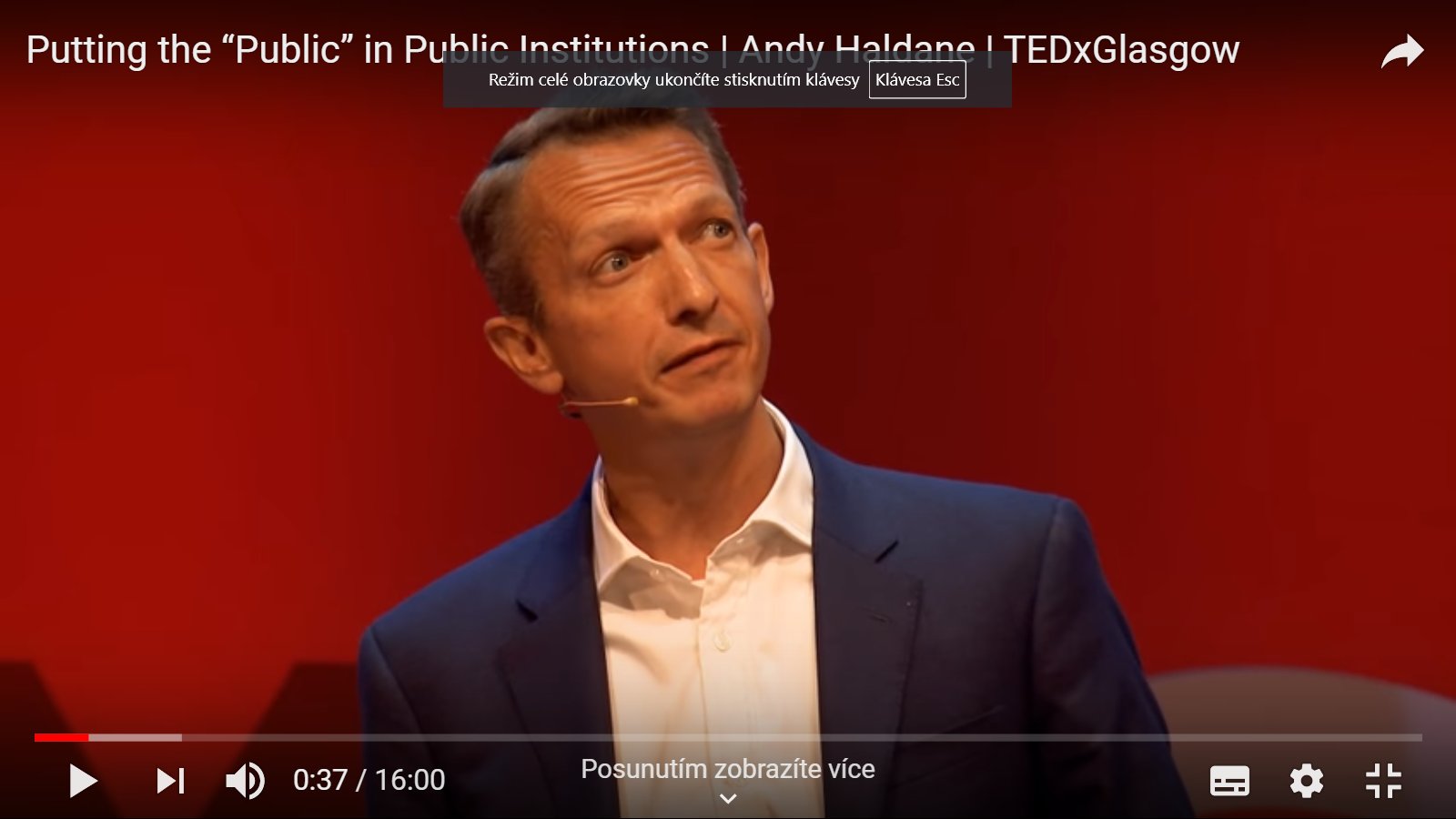 projev – andy haldane
trénujte aktivní poslech a soustředění
projev – andy haldane – sumarizace
Co je to sumarizace?
Jaký je „pracovní postup“?
projev – andy haldane – sumarizace
sumarizujte projev Andy Haldana celými větami v angličtině
až budete hotovi, spočítejte si slova
projev – andy haldane – sumarizace
zkraťte původní sumarizaci na polovinu
projev – andy haldane – sumarizace
srovnejte původní a zkrácenou verzi
Jaké „operace“ jste pro zkrácení použili?
sumarizace – použité operace
obsah
ommission/filtrace
místo popisu procesu se soustředit pouze na výsledek
místo dichotomie pouze výstup
zabavit se detailů
zbavit se redundancí
generalizace
změna struktury informací
převod z první osoby do třetí
jazyková kondenzace
nominálnost
participia a infinitivní tvary
projev – andy haldane – brainstorming
Why is this a good speech?
what makes a good speech – výsledky brainstormingu I.
connection/communication with the audience
interaction
directly addressing the audience
reacting to their response
humour
tailored to the audience‘s needs
relatable
digestible parts
what makes a good speech – výsledky brainstormingu II.
intonation + easy to understand accent
pauses
speed
body language
natural gestures
open body language
the right balance between well-rehearsed and authentic
structure
storytelling
easy to follow + mnemonic devices (letters)
„emotional development“ – starting light, going into heavier stuff
easy to visualizes, recall, remember
wrap-up